Příklady dobré praxe spolupráce sociálních pracovníků obecních úřadů a Úřadu práce ČR
Předávání, sdílení informací o klientovi		


Mgr. Petra Obstová					Bc. Alexandra králová
Komunitní koalice („KoKo“)
Setkávání poskytovatelů sociálních služeb na Písecku
Sdílení zkušeností
Předávání informací o novelách v zákonech
Multidisciplinární spolupráce
Setkávání pracovníků ÚP a MÚ
Ředitel ÚP, vedoucí SSP, vedoucí HN a vedoucí odboru sociálních věcí
Účast ÚP na poradě odboru sociálních věcí
Prezentace činnosti oddělení sociální práce a pomoci zprostředkovatelkám zaměstnání
Metodické vedení ze strany Krajského úřadu
Předávání, sdílení informací o klientovi
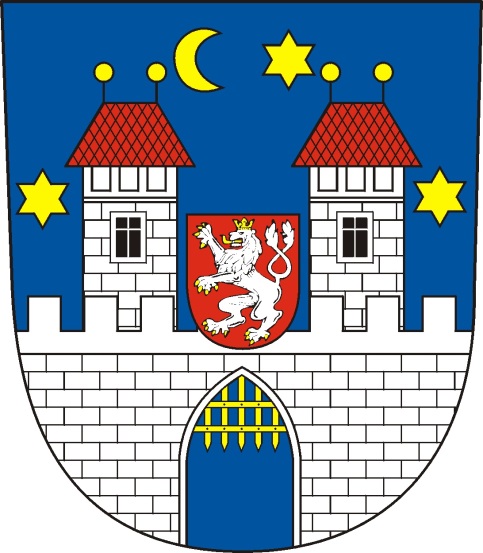 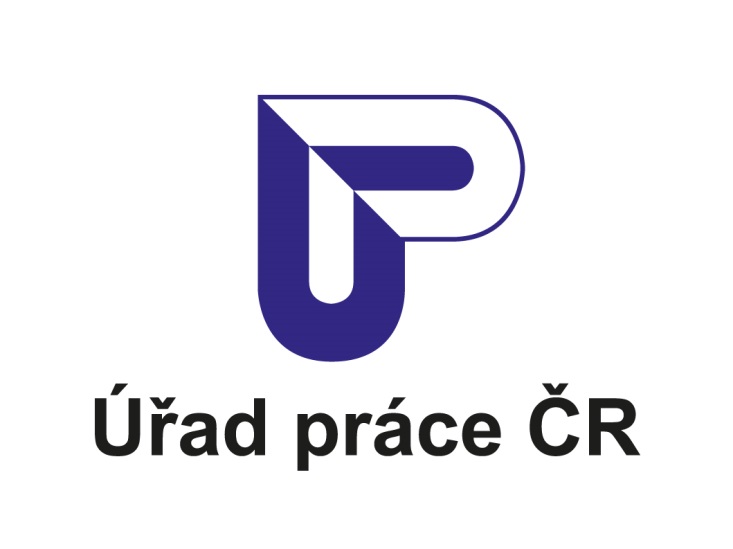 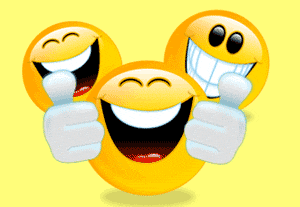 +
=
Telefonické kontakty, rady, nápady s ÚP o možnosti řešení situace klienta
Doprovod klienta při jednání na ÚP
Vyjednávání na ÚP za klienta, který není schopen se na ÚP dostavit ze zdravotních důvodů
Spolupráce při odvolávání PnP
Společná sociální šetření, v rovnocenné pozici, v oblasti HN
Společné jednání v přilehlých obcích (Mirovice)
Společné sdílení informací přes systém OK Nouze
Kazuistika č. 1 – pan Karel
57 let
Osoba bez přístřeší
Alkoholová demence
Celiakie
Poživatel dávek HN 
Evidován jako uchazeč o zaměstnání, ale jeho stav odpovídá pracovní neschopnosti
Spolupráce MÚ s ÚP v případě pana Karla
Doprovod na ÚP za referentkou zaměstnanosti v případě doložení potvrzení o pracovní neschopnosti
Doprovod na ÚP na oddělení dávek HN v případě vyřízení PnŽ
Dopomoc při žádosti o snížení podílu stravenek v PnŽ
Kazuistika č. 2 – paní Vlasta
54 let
Invalidní důchodkyně
Dluhová problematika
Psychiatrická diagnóza
Alkohol
Dopomoc s PnP a PnB
Spolupráce mú s úp v případě paní Vlasty
Kontaktování ÚP za klientku ohledně možnosti dávky PnB
ÚP samo kontaktuje MÚ ohledně organizačních změn a předávání klienta
Dopomoc při vyplnění žádosti o PnB
Dopomoc při vyplnění žádosti o PnP na matku, která před podáním žádosti zemřela
Kazuistika č. 3 – paní Květa
80 let
Starobní důchodkyně
Osoba se zdravotním postižením – těžká vada řeči, nedoslýchavost
Menšiny
Poživatel dávek SSP 
PnP v jednání
Spolupráce MÚ s ÚP v případě paní Květy
Celkové vyjednávání za klientku na ÚP, která není schopna se dostavit ze zdravotních důvodů
Kazuistika č. 4 – pan Josef
53 let
Klient žijící na ubytovně ve vyloučené lokalitě
Pobírá dávky HN (PnŽ a DnB)
Spolupráce mú s úp v případě pana Josefa
Společné sociální šetření s pracovnicemi oddělení hmotné nouze u pana Josefa doma
Zjištění sociální situace
Souhlas obce s doplatkem na bydlení
Děkujeme za pozornost!